SİNOP AYANCIK İMAM HATİP LİSESİ KAMU HİZMET STANDARTLARI TABLOSU
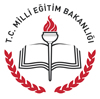 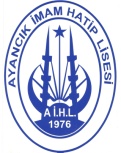 SİNOP AYANCIK İMAM HATİP LİSESİ KAMU HİZMET STANDARTLARI TABLOSU
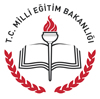 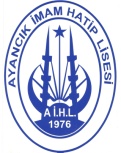 SİNOP AYANCIK İMAM HATİP LİSESİ KAMU HİZMET STANDARTLARI TABLOSU
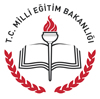 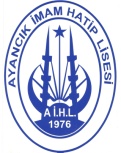 SİNOP AYANCIK İMAM HATİP LİSESİ KAMU HİZMET STANDARTLARI TABLOSU
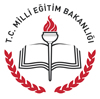 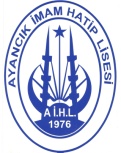 SİNOP AYANCIK İMAM HATİP LİSESİ KAMU HİZMET STANDARTLARI TABLOSU
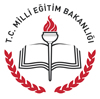 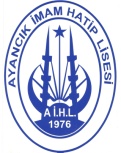 SİNOP AYANCIK İMAM HATİP LİSESİ KAMU HİZMET STANDARTLARI TABLOSU
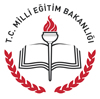 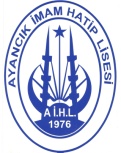 Başvuru esnasında yukarıda belirtilen belgelerin dışında belge istenmesi,eksiksiz belge ile başvuru yapılmasına rağmen,hizmetin belirtilen sürede tamamlanmaması veya yukarıda tabloda bazı hizmetlerin bulunmadığının tespiti durumunda ilk müracaat yerine ya da ikinci müracaat yerine başvurunuz.
 
İlk Müracaat Yer     : İmam Hatip Lisesi		                                    İkinci Müracaat Yeri  : İlçe Milli Eğitim Müdürü
İsim	        : Aydın YILMAZ			           İsim	                      : Orhan KÖKSAL
Unvan	        : Okul  Müdürü			           Unvan	                      : İlçe Milli Eğitim Müdürü
Adres	        : Yalı Mah.Cemil YILDIZ Cad.No:9		            Adres	                      : Yalı Mah.Haşim Örnek Cad.
Tel	        : 0.368.6131918-6131063			           Tel	                      : 0.368.6131405
Faks	        : 0.368.6131654				           Faks	                      : 0 368.6131469
e-Posta	        : 197871@meb.k12.tr			           e-Posta                      :